QISAS AND DIYAT ORDINANCE 1991
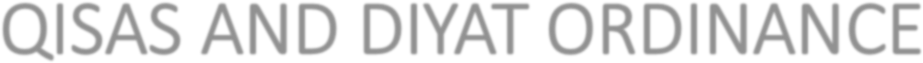 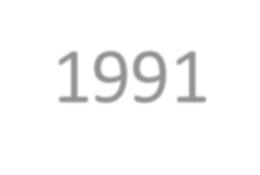 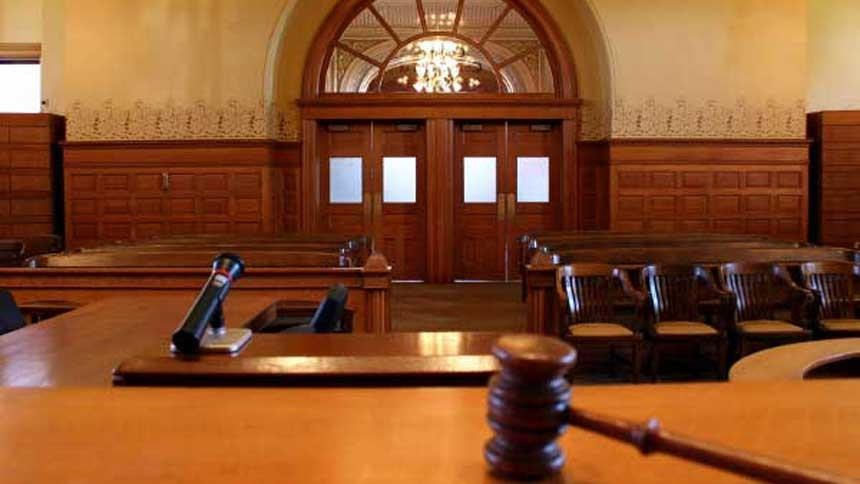 Dr Filza ali & Dr Naila
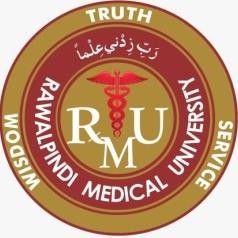 Motto of RMU
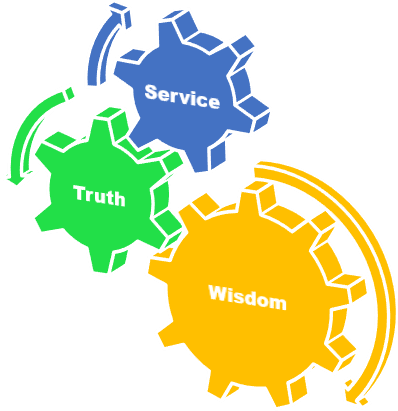 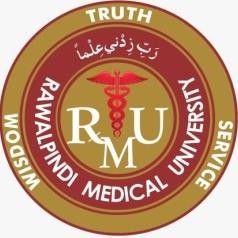 Vision of RMU
The Dream/ Tomorrow
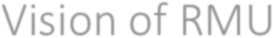 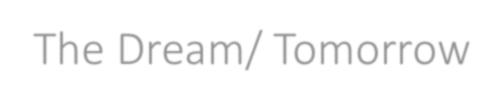 To impart evidence based research oriented medical education
To provide best possible patient care
To inculcate the values of mutual respect and ethical practice of 	medicine
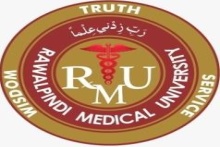 Prof Umar’s LGIS model
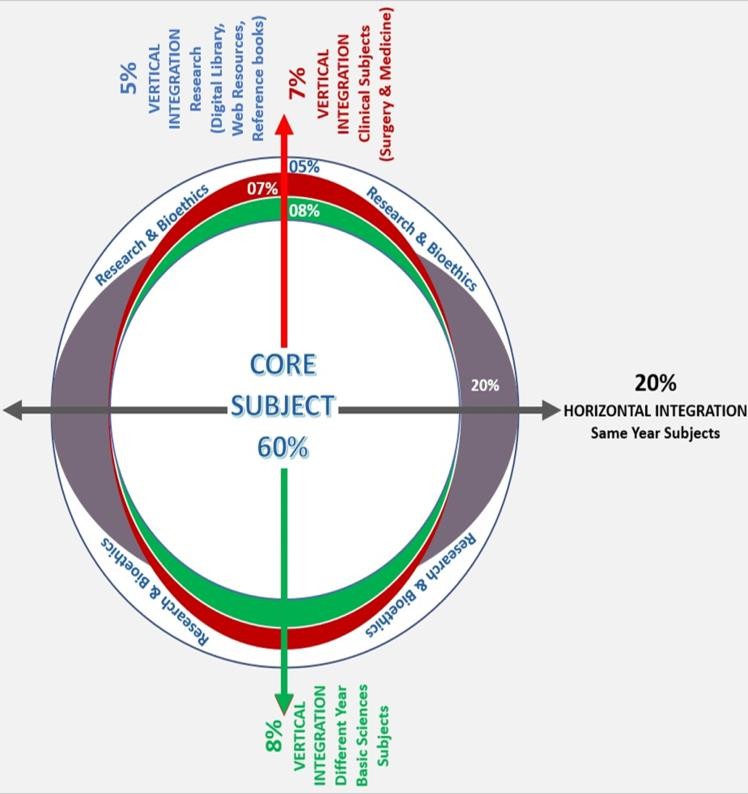 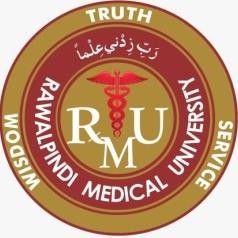 SEQUENCE OF LGIS
Learning Objectives 
Core concept 70 %
Horizontal integration related to Pathology and Pharmacology 15 %(if applicable)
Relevant clinical concepts and medico legal application of core knowledge / Vertical integration 10%
Research article relevant to the topic 3%
Ethics and family medicine 2%
Core Concept
Qisas and Diyat Ordinance was made by the President of Pakistan in 1991, according to “Holy Quran and Sunnah”.
Now it has become a Law, as it is passed by the Parliament of Pakistan.
Core Concept
PUNISHMENTS
The punishments to which offenders are liable under the provisions of Pakistan Penal Code are:
Qisas
Diyat
Arsh
Daman
Tazir
Death
Imprisonment for life
Imprisonment which is of two description:
Rigorous i.e. with hard labor
Forfeiture of property
ii. Simple
10. Fine
Core Concept
Arsh: Compensation for causing hurt specified by law, to be paid by the offender to the victim or his heirs.
Daman: compensation for causing hurt not liable to Arsh, to be determined by the court and to be paid by the offender to the victim or his heirs.
7
Core Concept
Diyyat: Compensation for causing death which is specified in law payable to the heirs of the victim, by offender.
Value of Diyyat is determined according to the status and financial position of the convict, but it must not be less than 30,630 grams of silver. Price of 1gm of silver is fixed by State Bank Of Pakistan on 1st of July every year.

Qisas: Punishment by causing
	Similar hurt at same part of body, of convict, as he has caused to victim.
Death if he has committed Qatl e Amd.
8
Core Concept
HURT ………………..Sec. 332
Whoever causes pain, harm, disease,
infirmity or injury to any person or
impairs, disables or dismembers any
organ of the body or part thereof of
any person without causing his death, is said to cause HURT.
Kinds of Hurt:
Itlaf-i-udw
Itlaf-i-salahiyyat-i-udw
Shajjah
Jurh
all kinds of other hurts
9
Core Concept
Itlaf-e-udw: Causing of dismemberment, amputation, severement of any limb or organ of the body of another person.
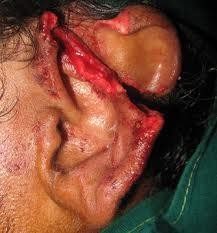 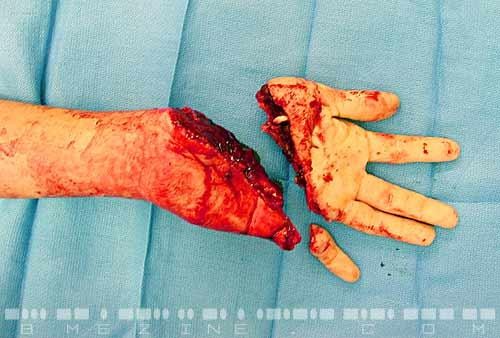 10
Core Concept
Itlaf-e-salahiyat e udw: Destroying or permanent impairing the function or capacity of an organ of the body or causing permanent disfigurement of another person.
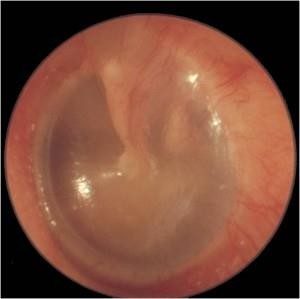 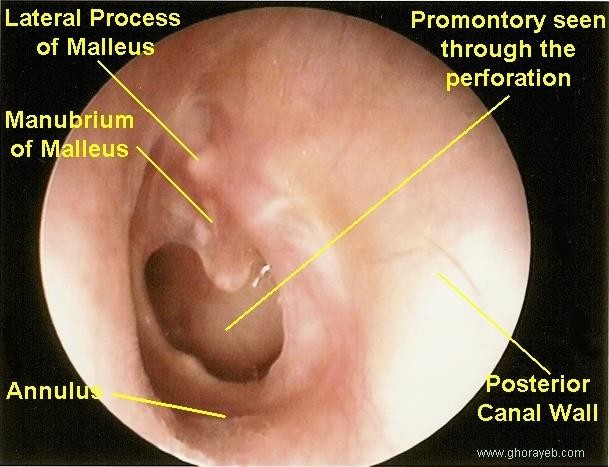 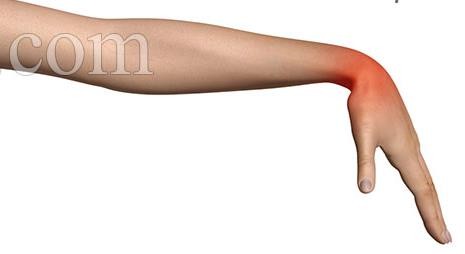 Core Concept
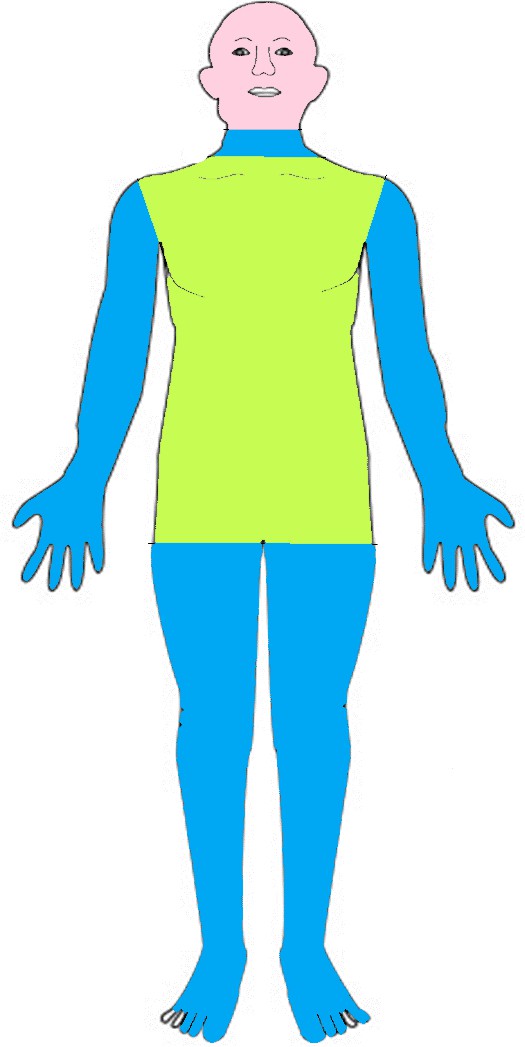 SHAJJAH
JURH JAIFAH
JURH GHAYR JAIFAH
Core Concept
SHAJJAH
Hurt on head or face which does not amount to Itlaf-e-Udw or Itlaf-e-Salahiyat-e-udw.
Shajjah-e- Khafifah: Hurt without exposing bone.
Shajjah-e- Mudihah: Exposing bone without its fracture.
Shajjah-e- Hashimah: Fracture of bone without dislocation.
Shajjah-e- Munnaqqilah: Fracture of bone with dislocation.
Shajjah-e- Ammah: Fracture of bone and the wound touching the membranes.
Shajjah-e- Damighah: Fracturing of bone with rupturing of the	membranes ( exposing the brain)
13
Core Concept
Shajjah-e- Khafifah: Hurt without exposing bone.
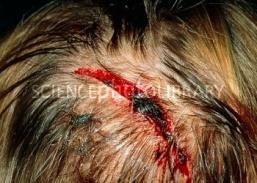 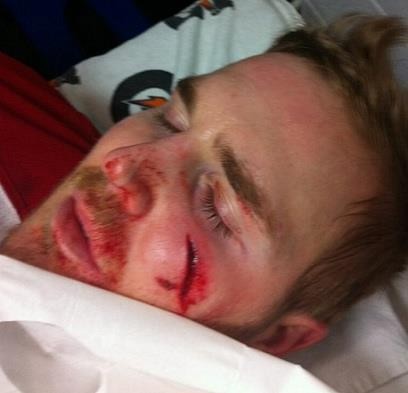 Core Concept
Shajjah-e- Mudihah: Exposing bone without its fracture.
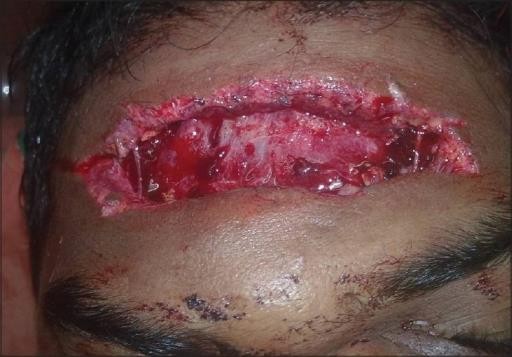 Frontal bone
Core Concept
Shajjah-e- Hashimah: Fracture of bone without dislocation.
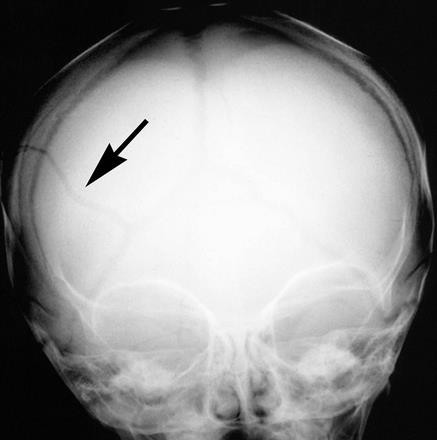 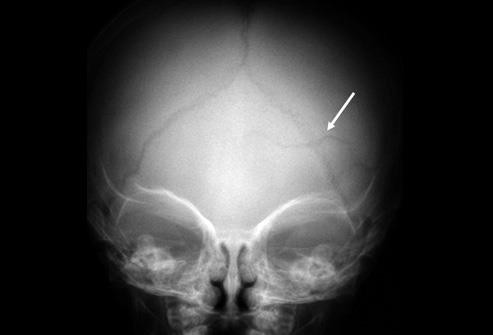 Core Concept
Shajjah-e- Munnaqqilah: Fracture of bone with dislocation.
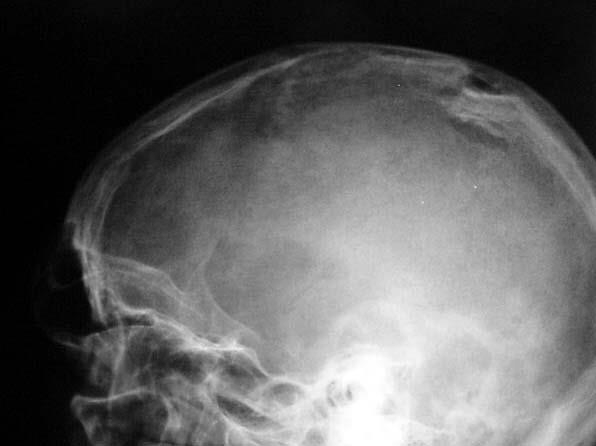 Core Concept
Shajjah-e- Ammah: Fracture of bone and the wound touching the membranes.
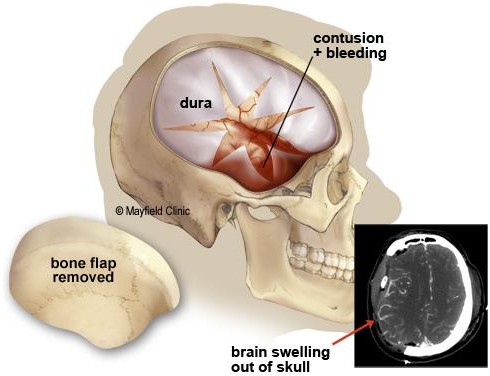 Core Concept
Shajjah-e- Damighah: Fracturing of bone with rupturing of the	membranes ( exposing the brain)
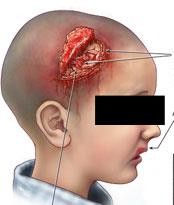 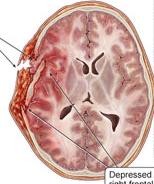 Brain matter
Core Concept
SHAJJAH
Khafifah
Mudihah
Hashimah
Munaqqilah
Ammah
Damighah
20
RESEARCH
RESEARCH
https://www.amnesty.org/en/documents/asa33/004/19 91/en/
https://www.jstor.org/stable/26843905
https://www.ayubmed.edu.pk/JAMC/24-3/Iftikhar.pdf
ETHICS
The 4 basic ethical principles of
Beneficence
Non-Maleficence
Respect for autonomy
Justice
	https://brill.com/previewpdf/book/978904742572 4/Bej.9789004172258.i-408_005.xml

BIOMEDICAL ETHICS
Family Medicnie
FAMILY MEDICINE
How to Approach a patient with Injuries ?
As a general physician it is obligatory to note down the details of each injury
The details and facts noted should be accurate
All injuries relevant to assault or of medico-legal significance should be notified to the
authorities & Police .
	In the receiving hospital emergency room the priorities of emergency care, investigations and the indications for transfer of the patient to another facility plays important role.
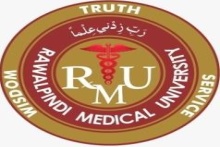 How to use HEC Digital Library
Go to the website of HEC National Digital Library
http://www.digitallibrary.edu.pk
On Home Page, click on the INSTITUTES.
A page will appear showing the universities from Public and Private Sector and 	other Institutes which have access to HEC National Digital Library (HNDL).
Select your desired Institute.
A page will appear showing the resources of the institution
Journals and Researches will appear
	You can find a Journal by clicking on JOURNALS AND DATABASE and enter a keyword to search for your desired journal
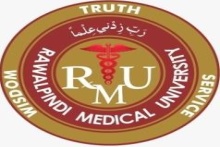 TEXT BOOKS & PRACTICAL NOTEBOOK:
Principles & Practice of Forensic Medicine.				
   by Nasib R. Awan

Parikh’s Textbook of Medical Jurisprudence, 			
    Forensic Medicine & Toxicology.	

Practical Manual Of Forensic Medicine 			
   & Toxicology
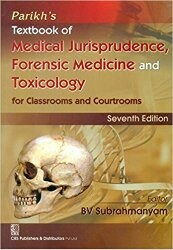 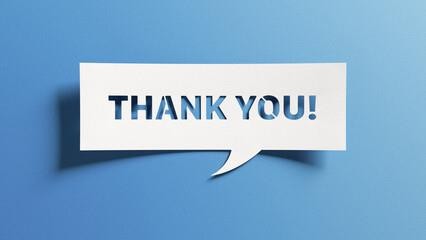